UMM
UMM
You Are My Sunshine  
Gene Autry
Verse
The other night dear, as I lay sleepingI dreamed I held you in my arms
When I awoke, dear, I was mistakenAnd I hung my head and cried
Stressed?
How many of you have stress at work?
What are the stressors?
How many of you have these same stressors?
Stress-Free School Secrets
Neuro-Energy techniques convert 
poopy stew to happy stew
Patti & Neal Taylor

https://DocTaylorBooks.com/principals/
www.DrPattiTaylor.com		
Educational Consultancy
[Speaker Notes: Intro]
toolbox :3 De-Stressing compartments
1.)  Neuro-psych (Flipping Neuro De-Stress Switches)
2.)  Heart Focus (Coherence/Resonance) 
			Peace Love Joy
3.)  Energy-Based Stress Buster
SIMPLIFIED NEUROLOGICAL MODEL
You CAN change your brain, your life, your health, and the DNA of your descendants. Family Diseases?? 
Make beautiful water crystals:
positive pictures, words, music
Dr. Masaru Emoto
? What percentage of your body is water ?
Miserable PUS pocket of Fear-Based Poopy Stew
Negative = Right pre-frontal cortex.
Makes UGLY water crystals (Dr. Masaru Emoto)
Love-Based: Happy StewPositive = Left pre-frontal cortex.Make beautiful water crystals (Dr. Masaru Emoto)
Happiness is something YOU decide!

You can decide ahead of time, or you can decide at any time, to change your mind.  So, if you find yourself in the negative (Poopy Stew/Fear- Based) cycle, DECIDE that you are changing to the positive (HAPPY STEW/Love-Based) cycle!  Use the Switch Flipper tools below.

 “Neuro-Energy techniques convert 
poopy stew to happy stew”
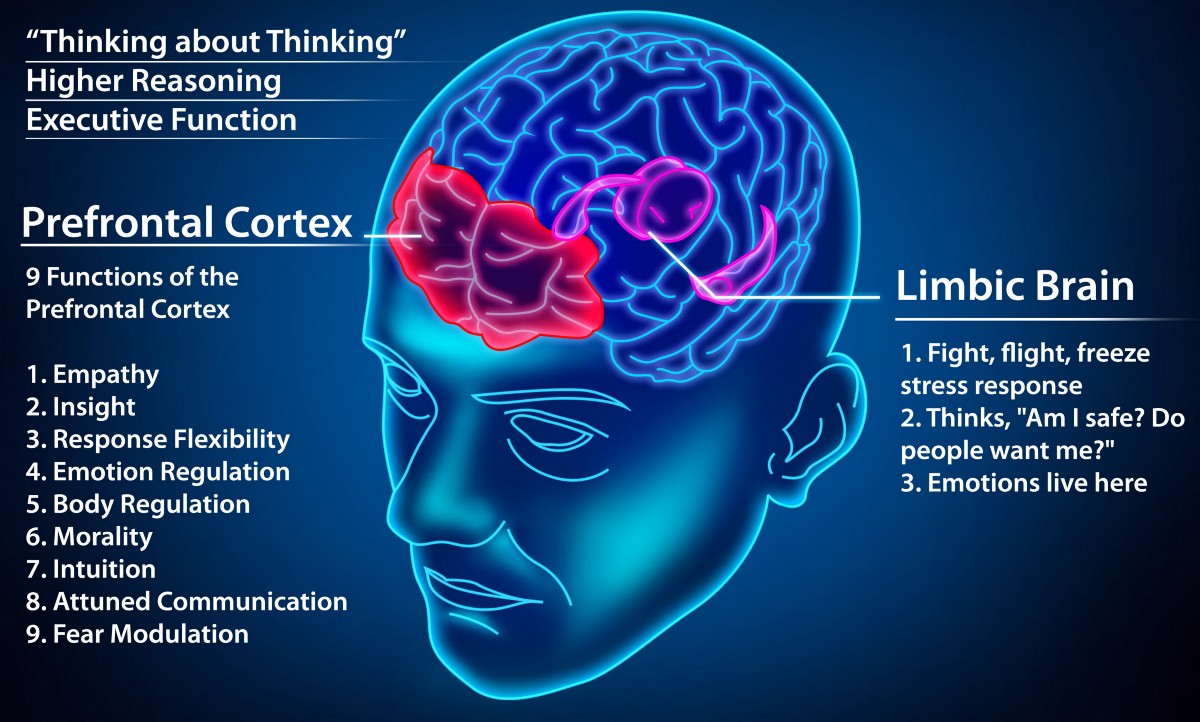 Instantly Flip Your Neurological Switch(Changing Poopy Stew to Happy Stew)
You can instantly move your thoughts from your negative 
(Poopy Stew) Right prefrontal cortex 
to 
your positive (Happy Stew) Left prefrontal cortex with these techniques and many more.
Compartment #1-- Switch Flipper Tools:  
Just plain smile!!!!!
Hold a Pencil Sideways in Your Mouth – (SMILE)
Palm Strokes; Haka Dance  
Art/Dance/Song/Music/Gardening/Running, etc.
Yoga, Tai Chi, Qi Cong, etc.
Silent Screams; Forgive into LOVE; Gratitude Journal
Do anything that makes you smile or laugh
Hug Someone;	Pet an Animal
Smile someone into Smiling CHALLENGE!!
																(Mr. Rogers)
Teach a switch flipper from the list
NOW:  Choose a tool from the list and teach your neighbor (take turns).  

Go home and give/teach these tools to your staff.
Silent Screams Compartment # 2
Are You Breathing?  Really?
Reverse Breathing check
Heart focus Technique to Create Coherence/resonanceHeart-Brain Vibrational Integration = Coherence  (for contagious wellbeing)
Heart Focus:
Eyes open or closed (can even do it while driving) 
Hand over heart
Deep belly breathing
Think loving & grateful thoughts (appreciation)
Teach heart focus
NOW:  Teach Heart Focus to your neighbor (take turns).

Go home and give/teach this Heart Focus tool to your staff.
Flip your vibrational switch: Attitude shift
Feel bad?  (anxious?)
Choose a good feeling (calm, love, gratitude, etc.)
Think of calm/love, breathe in calm with deep breaths
May need to repeat to lock in calm
 To lock-in calm/love (this is a much higher vibration of coherence): Do above and think “radiate the love” outward for 5 – 30 minutes
This locks-in calm/love/gratitude & opens your intuition
Compartment # 3energy-based Stress Buster
Stress buster: Triple Warmer alternative 
                                          (Donna Eden)
Teach the Stress-Buster
NOW:  Teach your neighbor the Stress-Buster (take turns).

Go home and give/teach the Stress-Buster to your staff.
What if people treat you badly?
Answer: To feel better: (use tools from any of the 3 toolbox compartments)
Flip your neuropsychological (brain) switch, or
Increase your vibrational coherence/resonance, or
Adjust your energy.
	Gain coherence yourself and maintain it.  Teach kids about emotions and how to use these increased loving vibrational state techniques.
Bonus
Want to influence people?

Wayne Cook Posture & alternative (Donna Eden)
Teach the Wayne Cook Posture
NOW:  teach your neighbor the Wayne Cook Posture.

Go home and give/teach the Wayne Cook Posture to your staff.
Stress-Free School Secrets:
Neuro-Energy techniques to convert 
poopy stew to 
happy stew
 
 For review (Video & PowerPoint), please go to: 
https://DocTaylorBooks.com/principals/
RESOURCES
BIBLIOGRAPHY
Blakeway, Jill (2019) Energy Medicine: The Science of Acupuncture, Tradition Chinese Medicine, and other Healing Methods.
Church, Dawson (2018) Mind to Matter:  The Astonishing Science of How Your Brain Creates Material Reality.
Dispenza, Joe (2017) Becoming Supernatural: How Common People Are doing the Unexpected.
BIBLIOGRPHY
Grout, Pam (2013) E2: Nine Do It Yourself Energy Experiments that Prove Your Thoughts Create Your Reality.
Horn, Stacy (2013) Singing Changes Your Brain. 
Lipton, Bruce (2008) The Biology of Belief: Unleashing the Power of Consciousness, Matter & Miracles.
BIBLIOGRAPHY
Pert, Candace (1997) Molecules of Emotion: Why You Feel the Way you Feel.
Radin, Dean (2018) Real Magic: Ancient Wisdom, Modern Science, and a Guide to the Secret Power of the Universe.
Unwin M., Kenny, D., Davis, P.  (2006): The Effects of Group Singing on Mood. Psychology of Music 2002, 30, 175 – 185.
SESSION FEEDBACK FORM IN THE APP
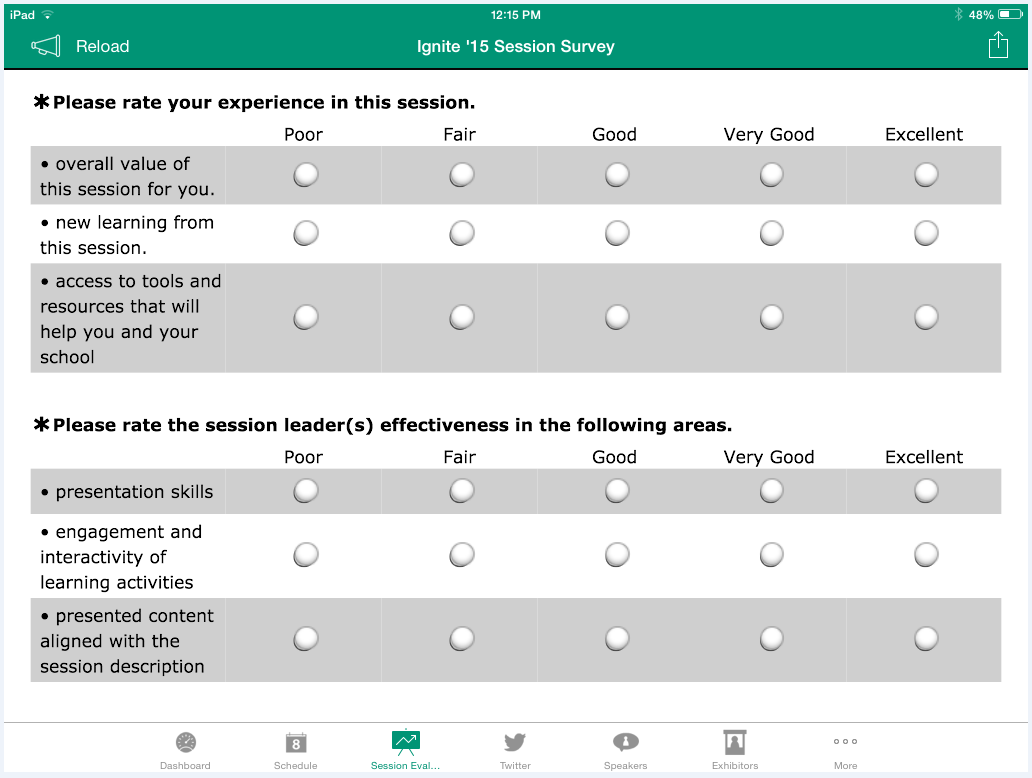 SAVE
The DATE
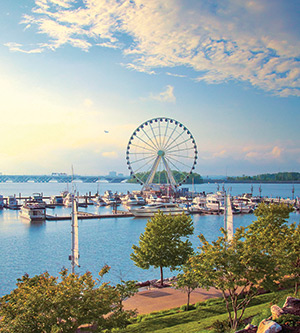 2020 NASSP 
National
Principals Conference
July 7-9, 2020
National Harbor, MD
??